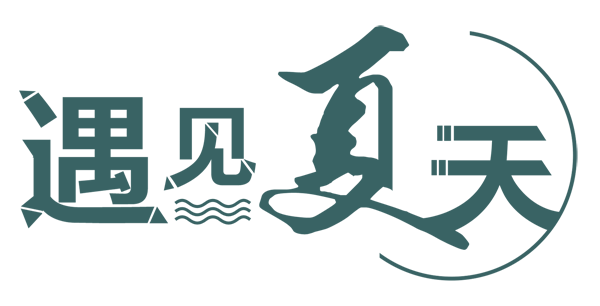 清爽夏日主题PPT模板
适用于活动开展总结等商务演示
汇报人：xiazaii    时间：2030.12
目录
添加标题内容
添加标题内容
03
01
The user can demonstrate on a projector or computer
The user can demonstrate on a projector or computer
添加标题内容
添加标题内容
04
02
The user can demonstrate on a projector or computer
The user can demonstrate on a projector or computer
01
添加标题内容
The user can demonstrate on a projector or computer, or print the presentation and make it into a film to be used in a wider
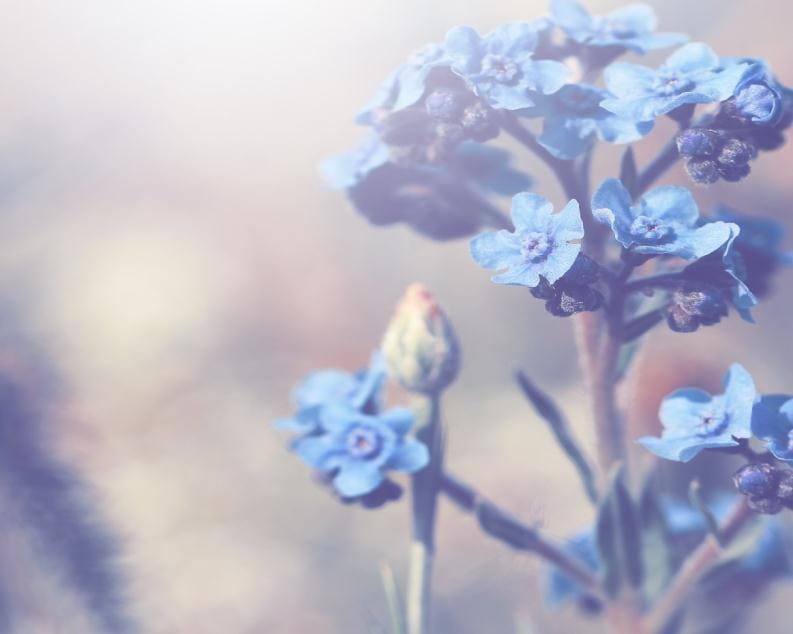 BUSINESS IMAGE
添加标题
您的内容打在这里，或者通过复制您的文本后，在此框中选择粘贴，并选择只保留文字您的内容打在这里，或者通过复制您的文本后，在此框中选择粘贴，并选择只保留文字您的内容打在这里，或者通过复制您的文本后
单击添加文本标题
单击添加文本标题
单击添加文本标题
您的内容打在这里，或者通过复制您的文本后，在此框中选择粘贴，并选择只保留文字您的内容打在这里
您的内容打在这里，或者通过复制您的文本后，在此框中选择粘贴，并选择只保留文字您的内容打在这里
您的内容打在这里，或者通过复制您的文本后，在此框中选择粘贴，并选择只保留文字您的内容打在这里
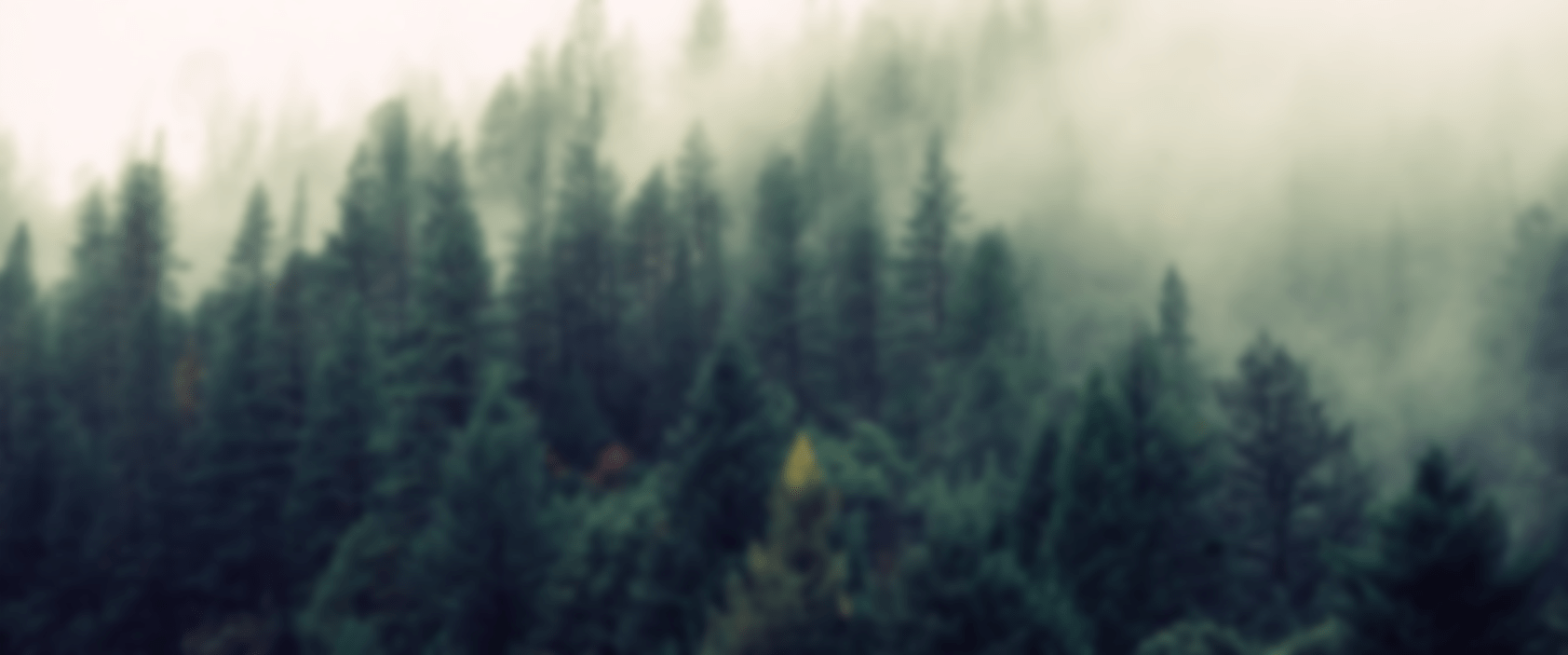 添加文本标题
添加文本标题
您的内容打在这里，或者通过复制您的文本后，在此框中选择粘贴
您的内容打在这里，或者通过复制您的文本后，在此框中选择粘贴
添加文本标题
添加文本标题
您的内容打在这里，或者通过复制您的文本后，在此框中选择粘贴
您的内容打在这里，或者通过复制您的文本后，在此框中选择粘贴
添加文本标题
此部分内容作为文字排版占位显示 （建议使用主题字体）
添加文本标题
您的内容打在这里，或者通过复制您的文本后，在此框中选择粘贴
您的内容打在这里，或者通过复制您的文本后，在此框中选择粘贴
标题文本预设
添加文本标题
添加文本标题
您的内容打在这里，或者通过复制您的文本后，在此框中选择粘贴
您的内容打在这里，或者通过复制您的文本后，在此框中选择粘贴
02
添加标题内容
The user can demonstrate on a projector or computer, or print the presentation and make it into a film to be used in a wider
添加文本标题
添加文本标题
您的内容打在这里，或者通过复制您的文本后，在此框中选择粘贴
您的内容打在这里，或者通过复制您的文本后，在此框中选择粘贴
添加文本标题
添加文本标题
您的内容打在这里，或者通过复制您的文本后，在此框中选择粘贴
您的内容打在这里，或者通过复制您的文本后，在此框中选择粘贴
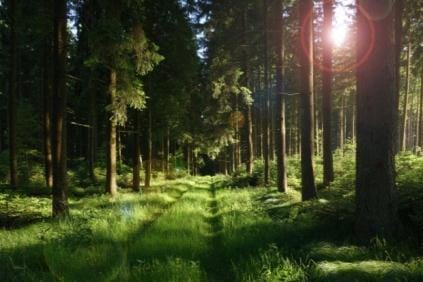 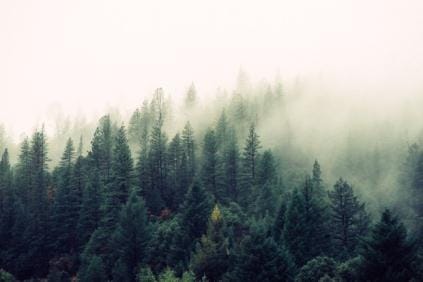 文字添加
用户可以在投影仪或者计算机上进行演示也可以将演示文稿打印出来
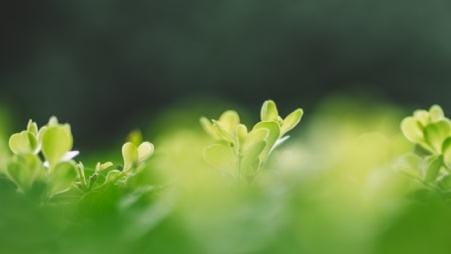 文字添加
文字添加
用户可以在投影仪或者计算机上进行演示也可以将演示文稿打印出来
用户可以在投影仪或者计算机上进行演示也可以将演示文稿打印出来
2
1
3
标题文字添加
标题文字添加
标题文字添加
您的内容打在这里，或者通过复制您的文本后，在此框中选择粘贴，并选择只保留文字您的内容打在这里
您的内容打在这里，或者通过复制您的文本后，在此框中选择粘贴，并选择只保留文字您的内容打在这里
您的内容打在这里，或者通过复制您的文本后，在此框中选择粘贴，并选择只保留文字您的内容打在这里
标题文字添加
标题文字添加
标题文字添加
标题文字添加
您的内容打在这里，或者通过复制您的文本后，在此框中选择粘贴，并选择只保留文字您的
您的内容打在这里，或者通过复制您的文本后，在此框中选择粘贴，并选择只保留文字您的
您的内容打在这里，或者通过复制您的文本后，在此框中选择粘贴，并选择只保留文字您的
您的内容打在这里，或者通过复制您的文本后，在此框中选择粘贴，并选择只保留文字您的
42%
91%
48%
73%
03
添加标题内容
The user can demonstrate on a projector or computer, or print the presentation and make it into a film to be used in a wider
[Speaker Notes: PPT模板：       www.1ppt.com/moban/                    行业PPT模板：www.1ppt.com/hangye/ 
节日PPT模板：www.1ppt.com/jieri/                          PPT素材：       www.1ppt.com/sucai/
PPT背景图片：www.1ppt.com/beijing/                     PPT图表：       www.1ppt.com/tubiao/      
优秀PPT下载：www.1ppt.com/xiazai/                       PPT教程：       www.1ppt.com/powerpoint/      
Word教程：    www.1ppt.com/word/                        Excel教程：     www.1ppt.com/excel/  
个人简历：      www.1ppt.com/jianli/                         PPT课件：       www.1ppt.com/kejian/ 
手抄报：          www.1ppt.com/shouchaobao/          试题下载：      www.1ppt.com/shiti/  
教案下载：      www.1ppt.com/jiaoan/                       字体下载：      www.1ppt.com/ziti/]
标题文字添加
标题文字添加
您的内容打在这里，或者通过复制您的文本后，在此框中选择粘贴，并选择只保留文字您的
您的内容打在这里，或者通过复制您的文本后，在此框中选择粘贴，并选择只保留文字您的
90%
80%
78%
53%
50%
46%
Text 01
Text 02
Text 03
Text 04
Text 05
Text 06
此处添加标题文本
WHAT MAKES US DIFFERENT?
您的内容打在这里，或者通过复制您的文本后，在此框中选择粘贴，并选择只保留文字您的您的内容打在这里，或者通过复制您的文本后，在此框中选择粘贴，并选择只保留文字您的
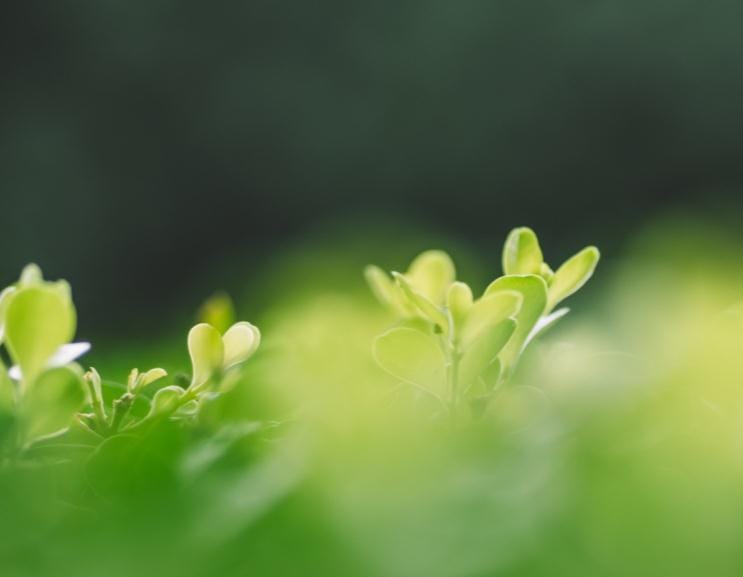 标题文字添加
标题文字添加
标题文字添加
标题文字添加
您的内容打在这里，或者通过复制您的文本后，在此框中选择粘贴，并选择只保留文字您的
您的内容打在这里，或者通过复制您的文本后，在此框中选择粘贴，并选择只保留文字您的
您的内容打在这里，或者通过复制您的文本后，在此框中选择粘贴，并选择只保留文字您的
您的内容打在这里，或者通过复制您的文本后，在此框中选择粘贴，并选择只保留文字您的
04
添加标题内容
The user can demonstrate on a projector or computer, or print the presentation and make it into a film to be used in a wider
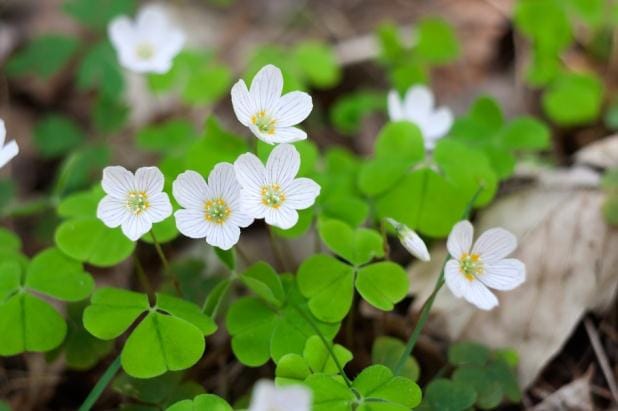 Design
Idea
Plan
您的内容打在这里，或者通过复制您的文本后，在此框
您的内容打在这里，或者通过复制您的文本后，在此框
您的内容打在这里，或者通过复制您的文本后，在此框
关键词
标题文字添加此处
您的内容打在这里，或者通过复制您的文本后，在此框中选择粘贴，并选择只保留文字您的您的内容打在这里，或者通过复制您的文本后，在此框中选择粘贴，并选择只保留文字您的
关键词
关键词
01
标题文字添加
标题文字添加
标题文字添加
标题文字添加
您的内容打在这里，或者通过复制您的文本后，在此框中选择粘贴，并选择只保留文字您的您的内容打在这里，或者通过复制您的
您的内容打在这里，或者通过复制您的文本后，在此框中选择粘贴，并选择只保留文字您的您的内容打在这里，或者通过复制您的
您的内容打在这里，或者通过复制您的文本后，在此框中选择粘贴，并选择只保留文字您的您的内容打在这里，或者通过复制您的
您的内容打在这里，或者通过复制您的文本后，在此框中选择粘贴，并选择只保留文字您的您的内容打在这里，或者通过复制您的
关键词
02
关键词
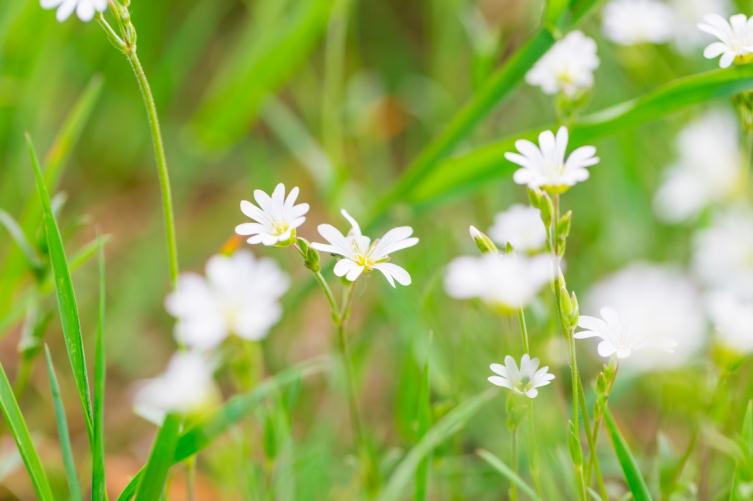 标题文字添加
标题文字添加
您的内容打在这里，或者通过复制您的文本后，在此框中选择粘贴，并选择
您的内容打在这里，或者通过复制您的文本后，在此框中选择粘贴，并选择
47
33
%
%
THANKS